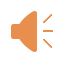 M3U2: 

Healthy Eating
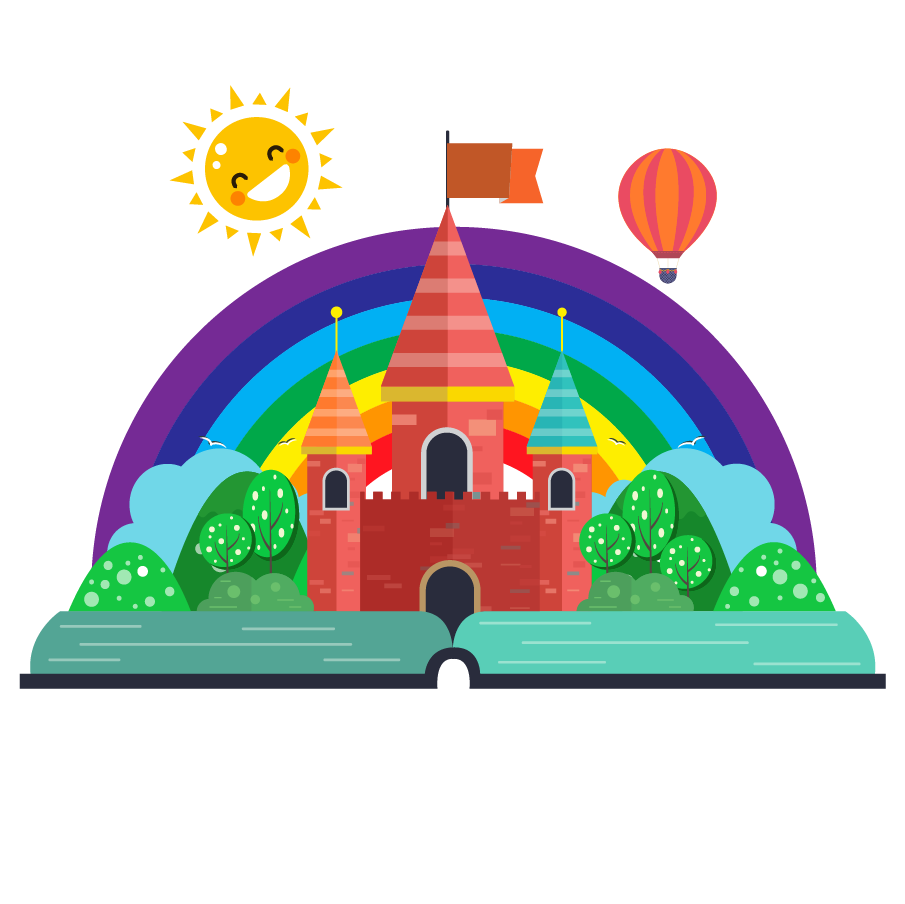 song: 

Eat Like A Rainbow
-Jay Mankita
作者：刘安琪
单位：华南师范大学外文学院
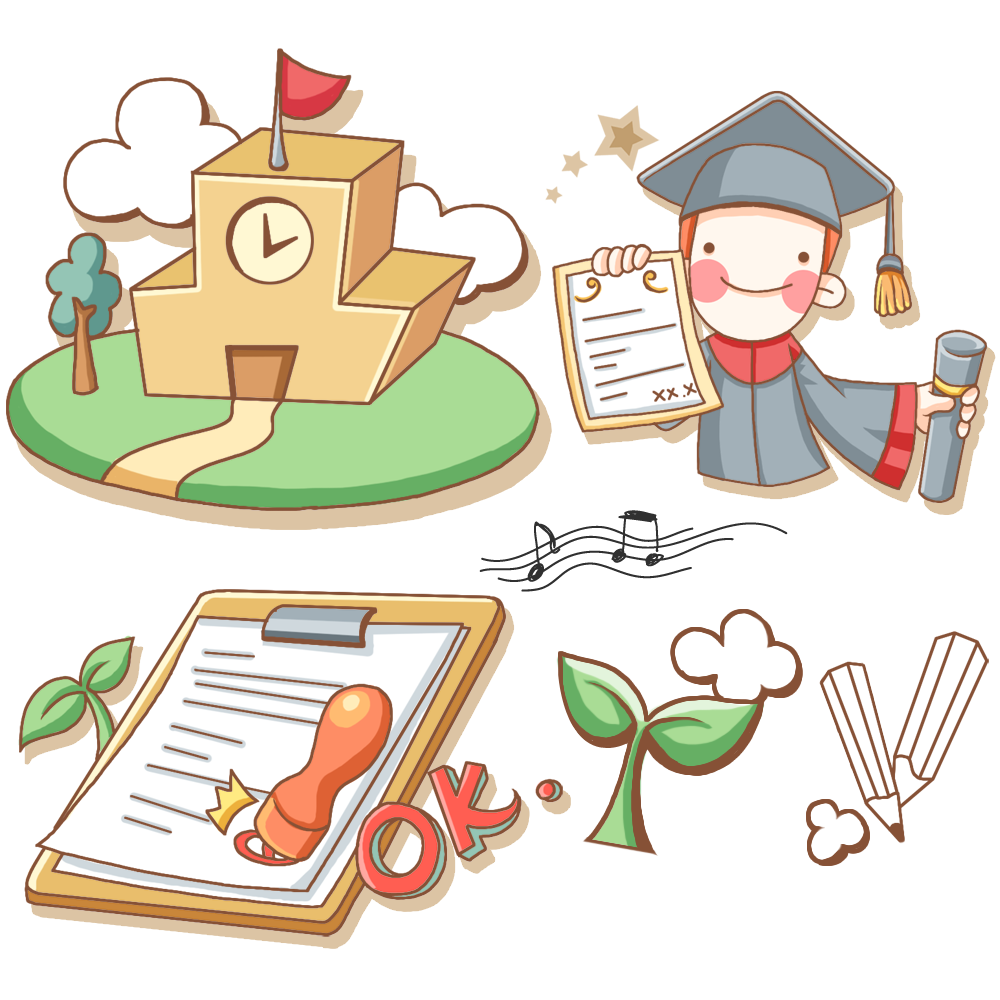 I like to eat like a rainbow
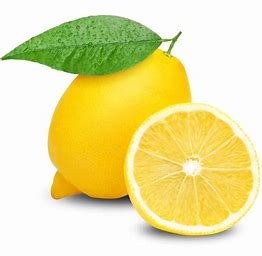 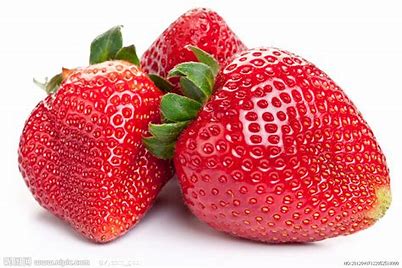 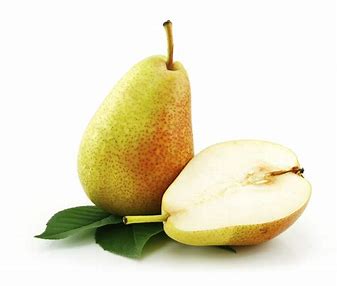 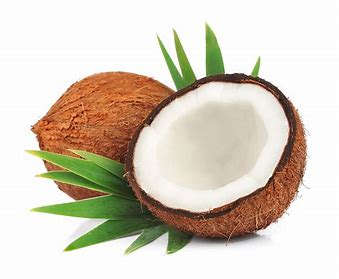 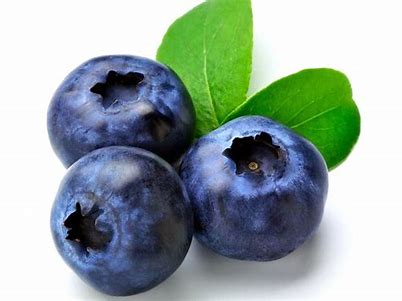 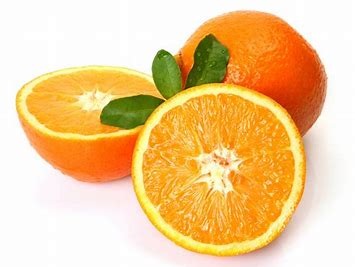 目录
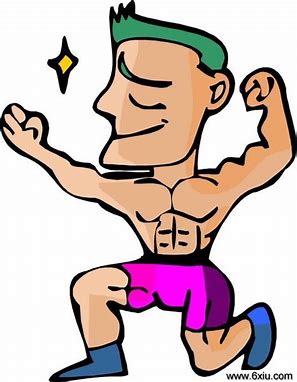 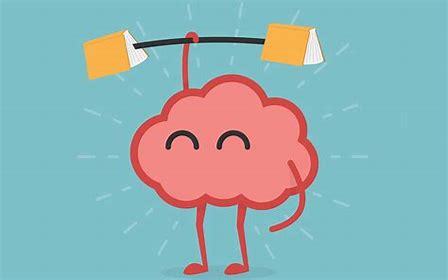 0 1
0 3
Just for today I will try to live through this day only and not tackle my whole life problem at once.
Just for today I will try to live through this day only and not tackle my whole life problem at once.
0 4
0 2
Just for today I will try to live through this day only and not tackle my whole life problem at once.
Just for today I will try to live through this day only and not tackle my whole life problem at once.
Builds my body and it makes my brain grow
Helps my heart beat and my blood flow, I like to eat like a rainbow
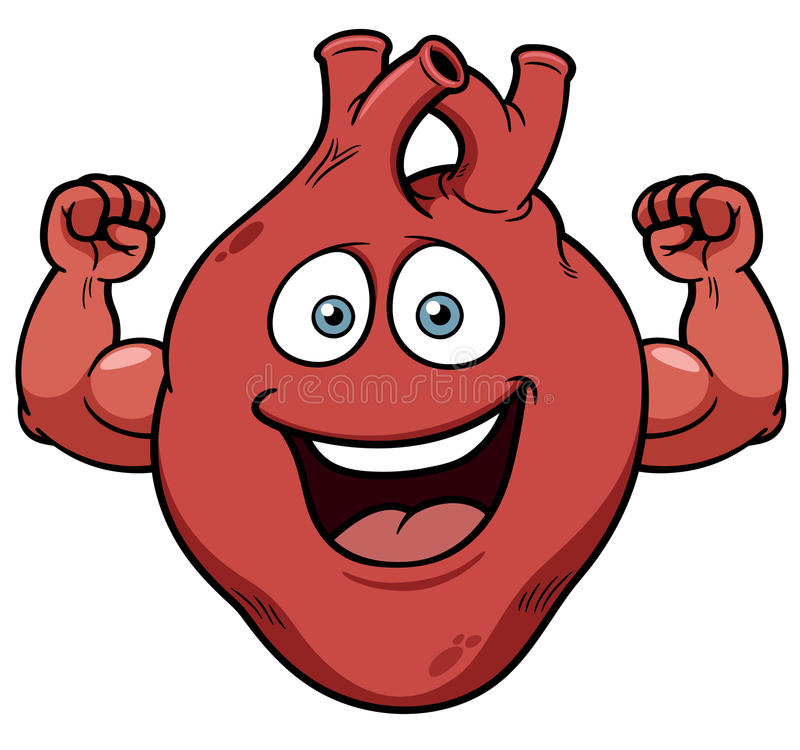 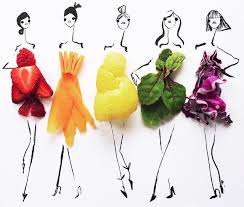 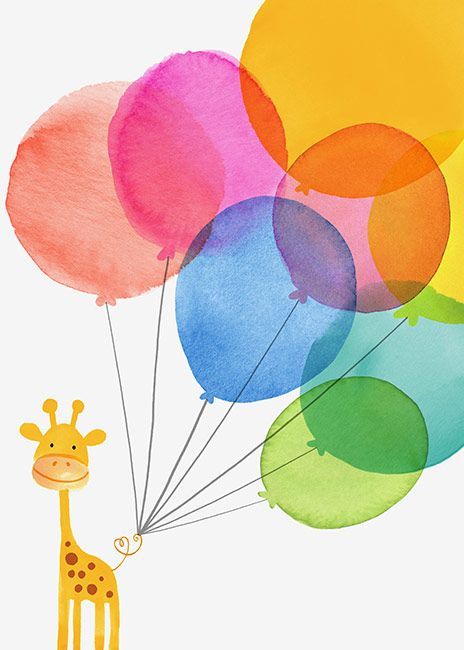 I like to eat like a rainbow
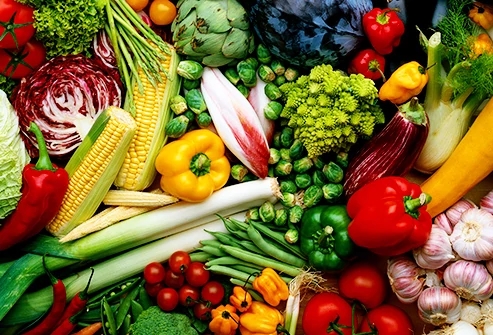 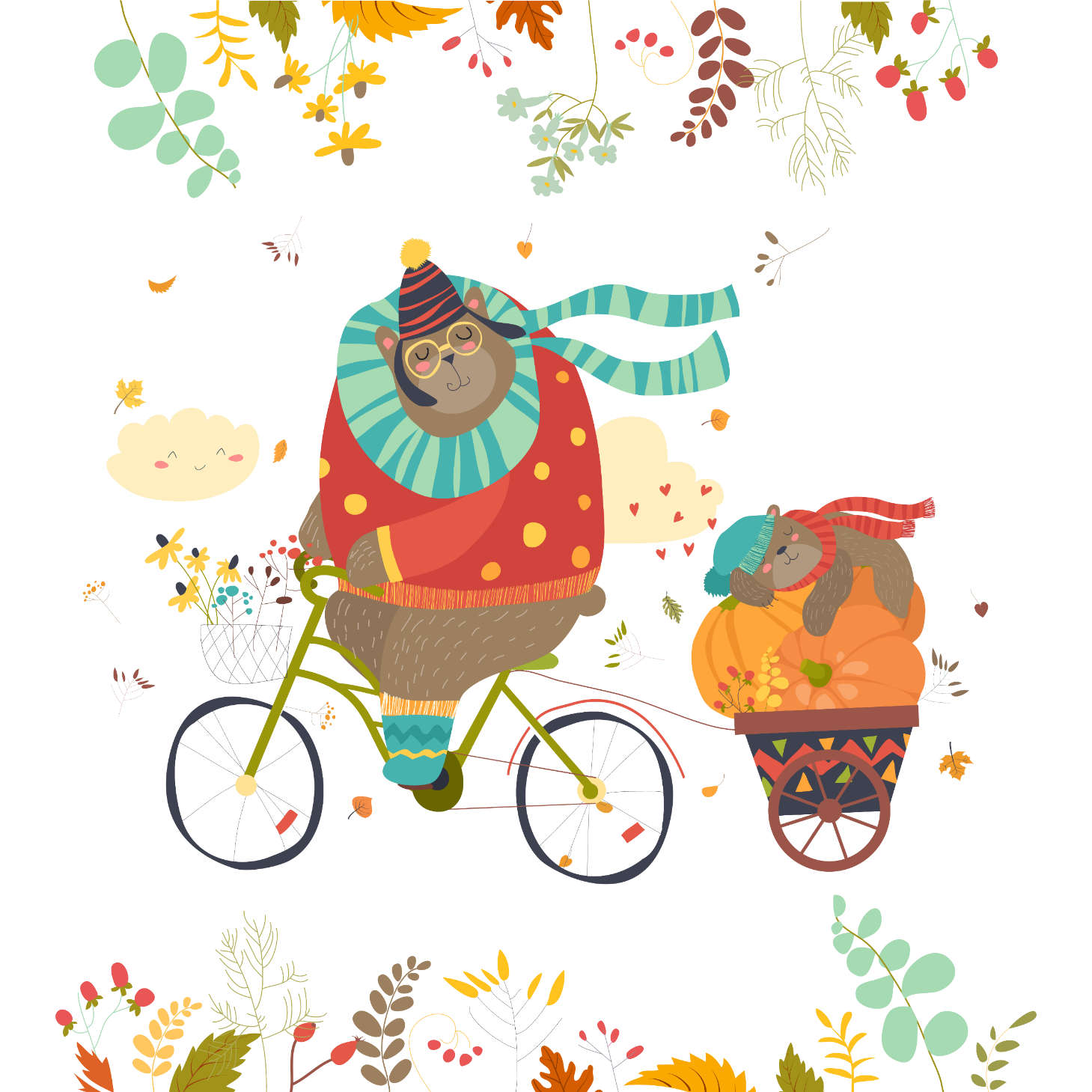 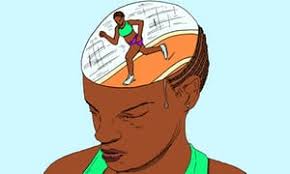 Builds my body and it makes my brain grow
Helps my heart beat and my blood flow, I like to eat like a rainbow
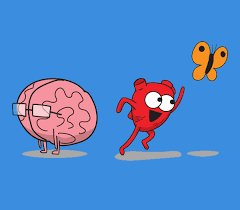 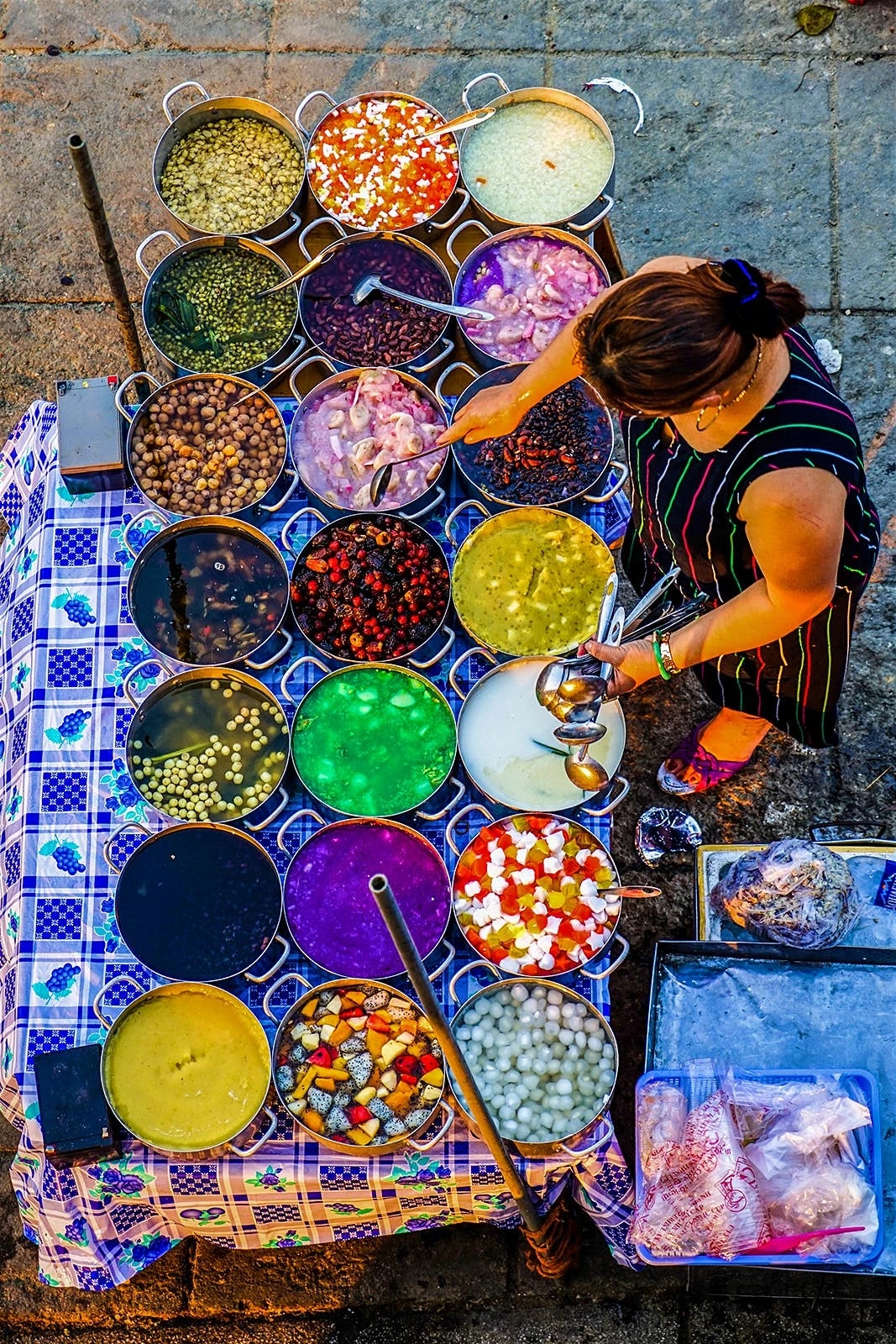 I like to eat like a rainbowRed, orange, yellow, and green,
目录
0 1
0 3
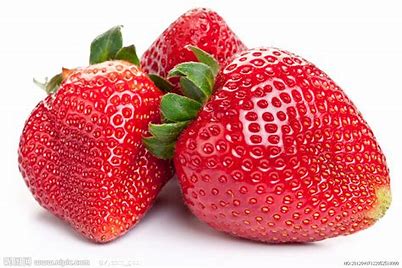 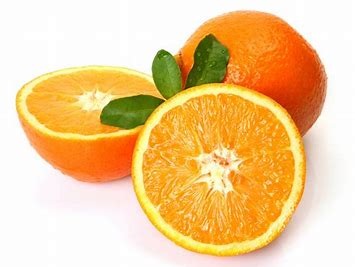 Just for today I will try to live through this day only and not tackle my whole life problem at once.
Just for today I will try to live through this day only and not tackle my whole life problem at once.
0 4
0 2
Just for today I will try to live through this day only and not tackle my whole life problem at once.
Just for today I will try to live through this day only and not tackle my whole life problem at once.
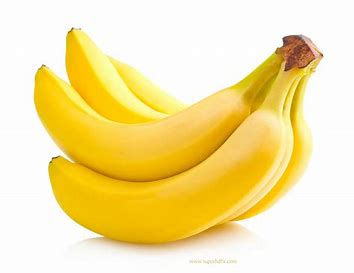 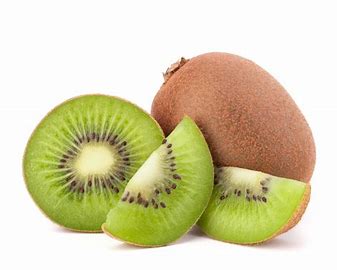 The tastiest colors I've seenI like to eat food that's purple and blue;
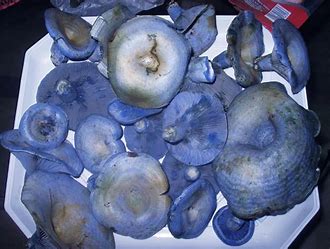 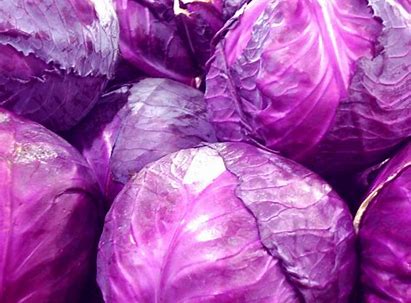 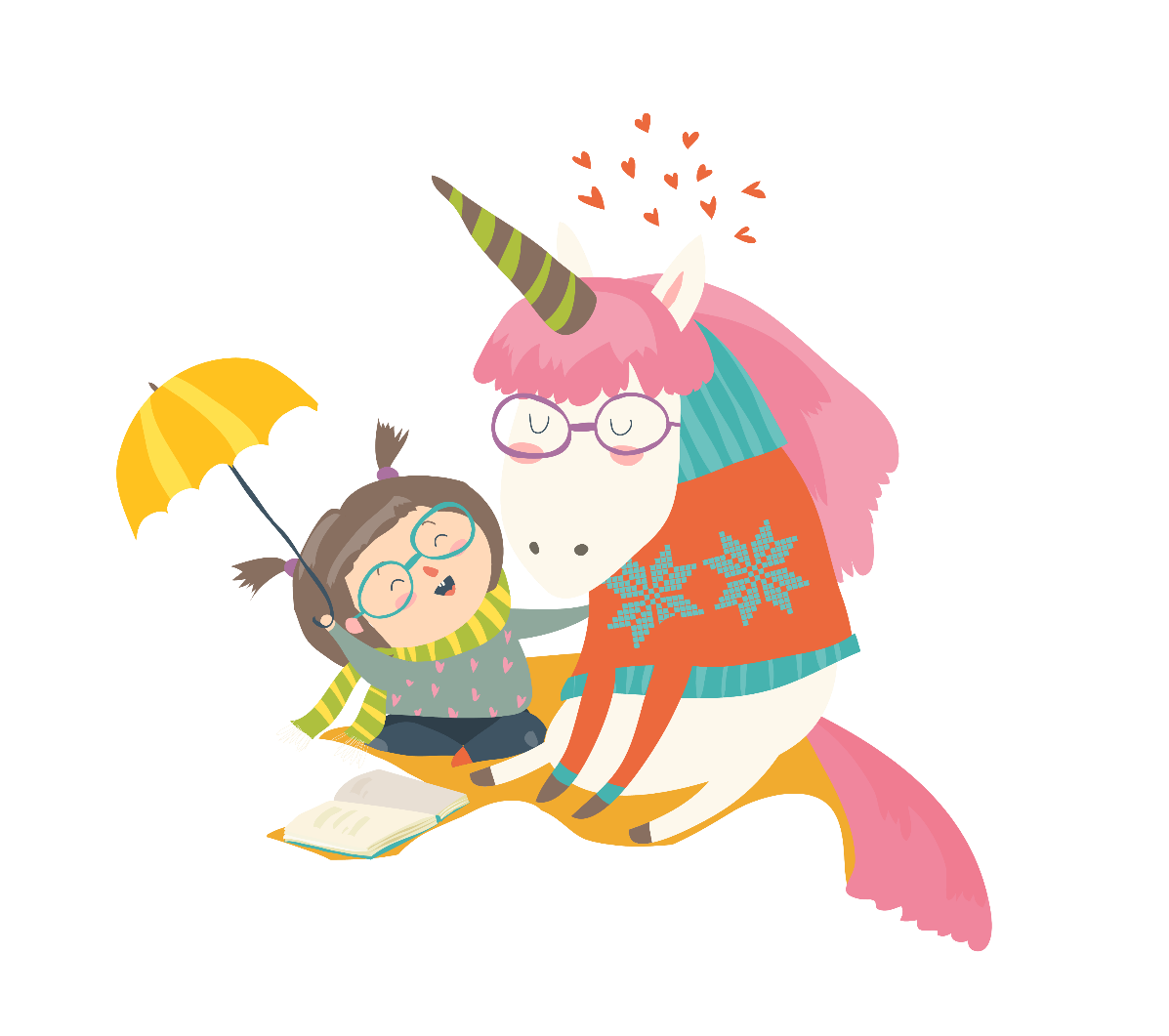 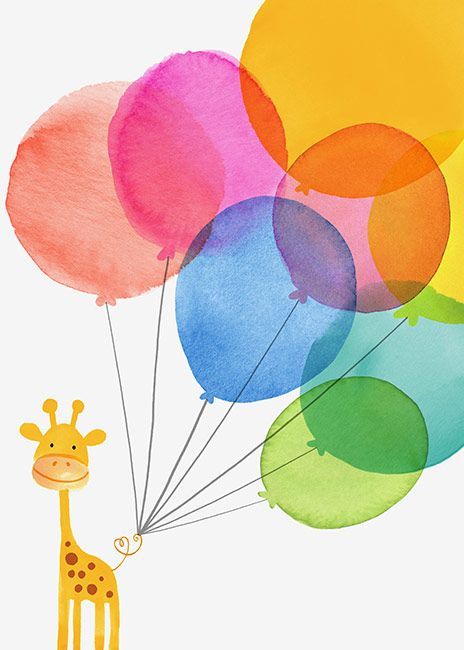 colorful foods are healthier too
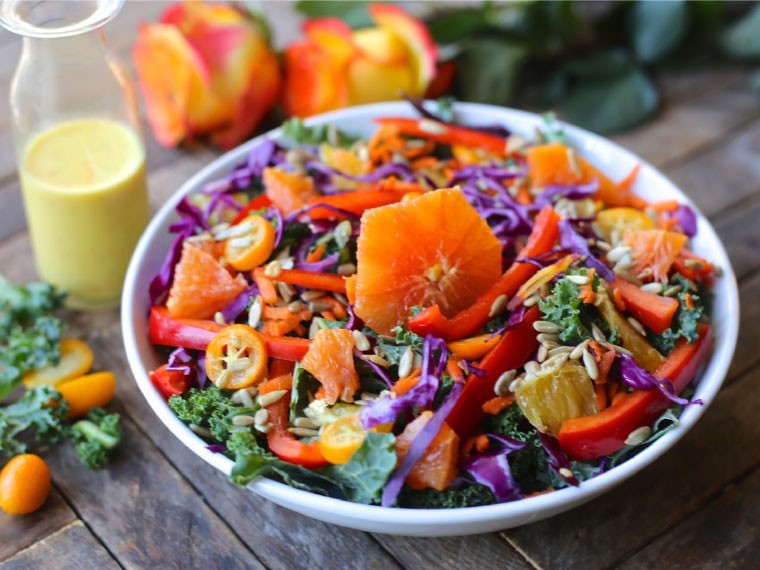 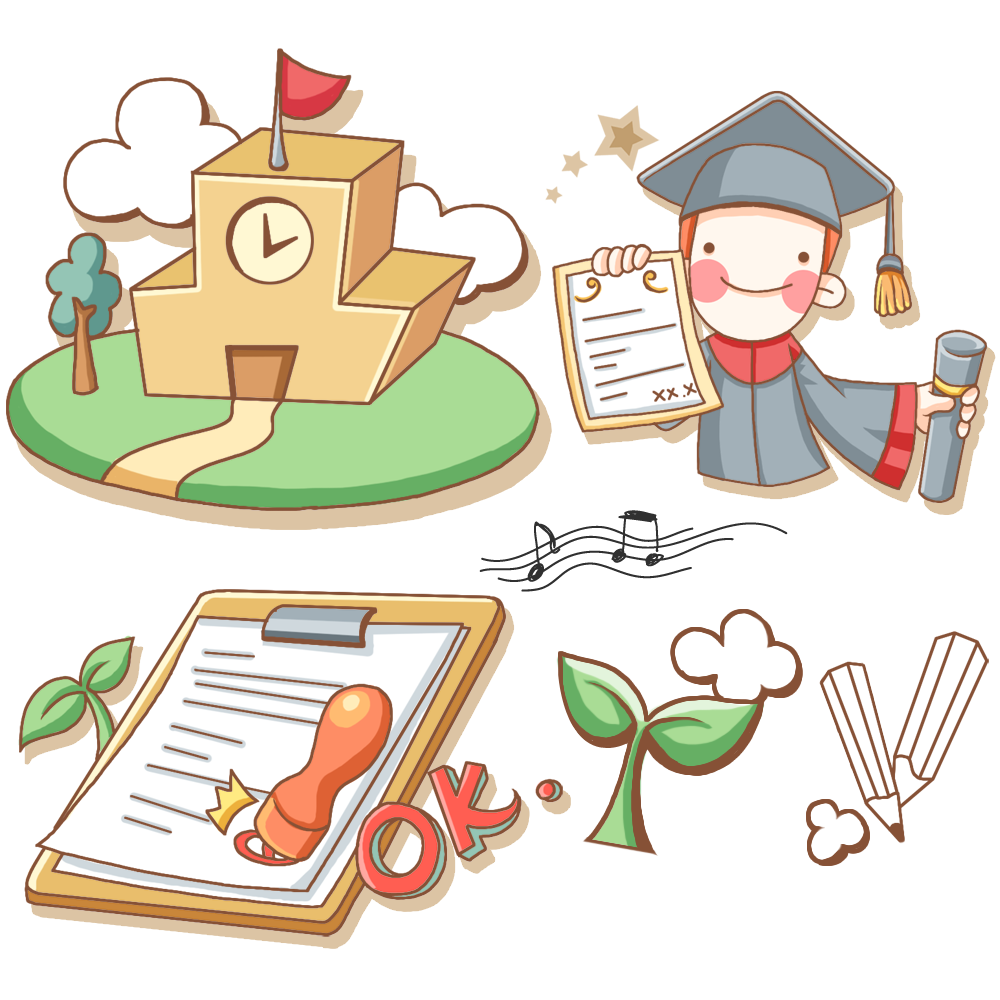 I like to eat like a rainbow
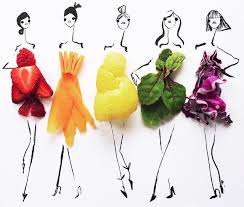 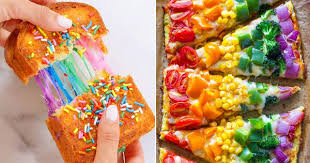 目录
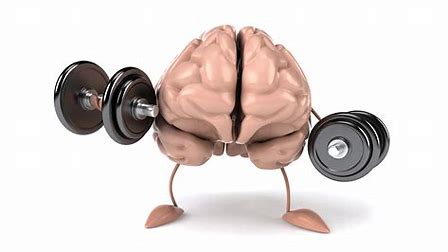 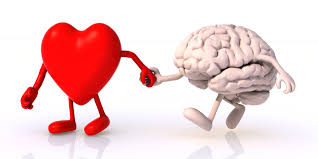 0 1
0 3
Just for today I will try to live through this day only and not tackle my whole life problem at once.
Just for today I will try to live through this day only and not tackle my whole life problem at once.
0 4
0 2
Just for today I will try to live through this day only and not tackle my whole life problem at once.
Just for today I will try to live through this day only and not tackle my whole life problem at once.
Builds my body and it makes my brain grow
Helps my heart beat and my blood flow, I like to eat like a rainbow
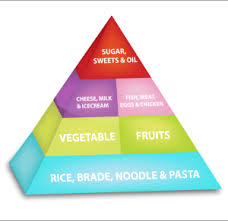 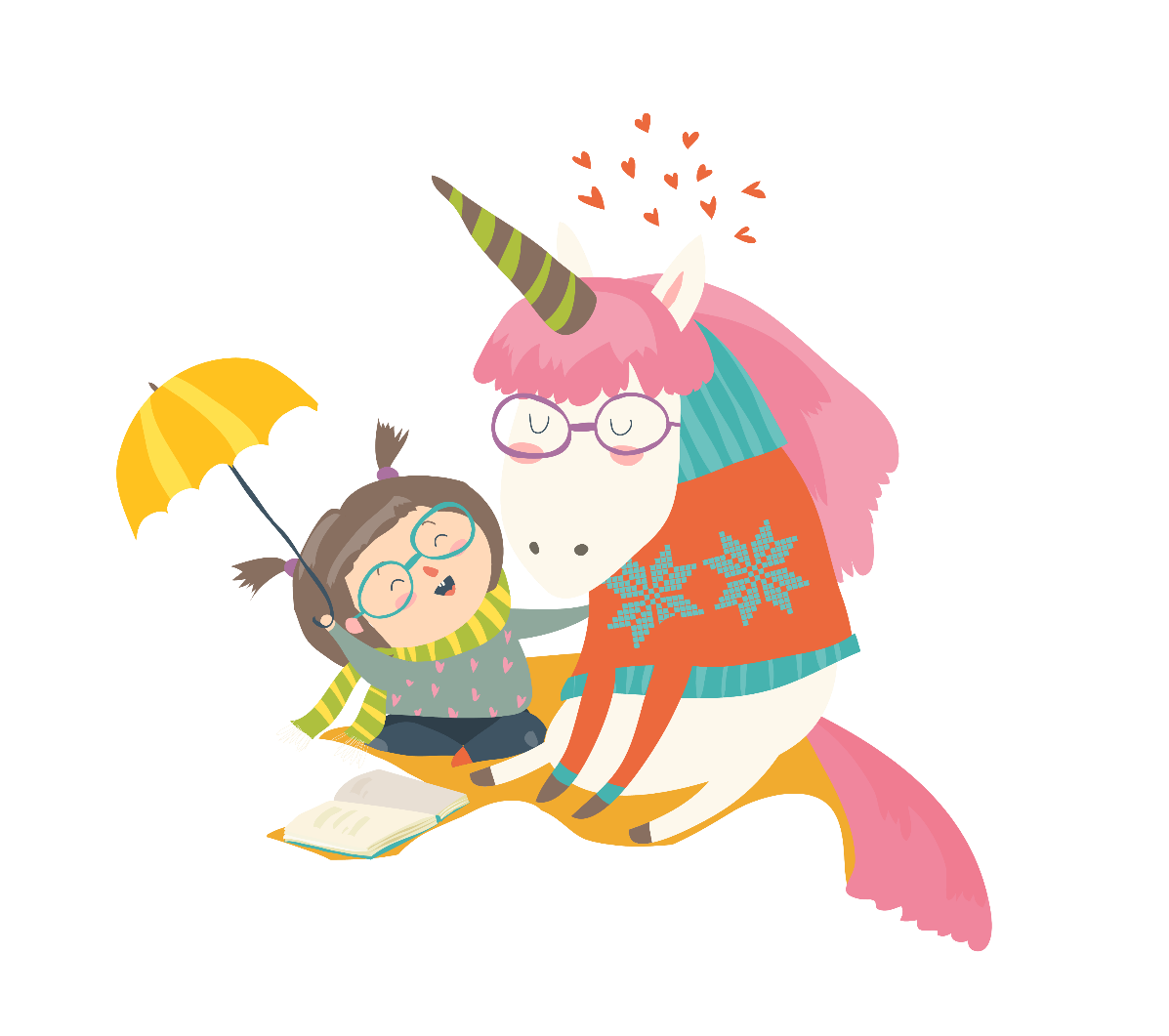 Builds my body and it makes my brain grow
Helps my heart beat and my blood flow,
I like to eat like a rainbow
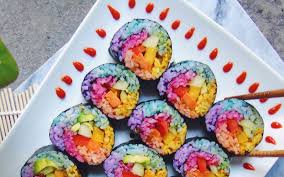 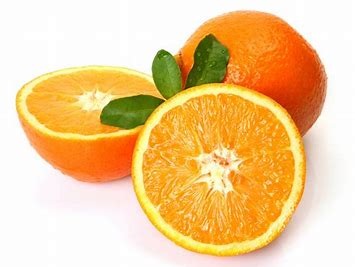 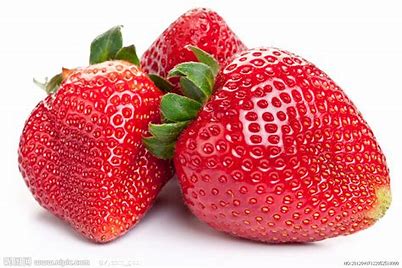 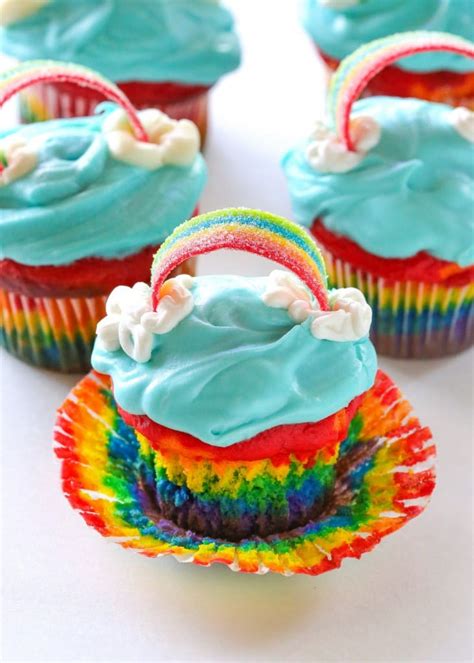 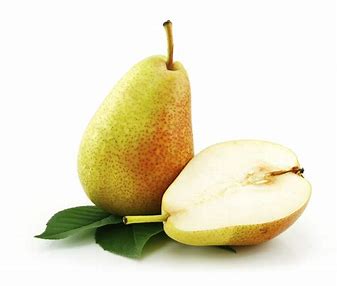 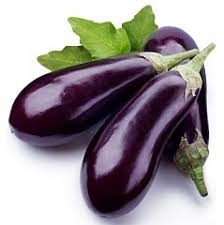 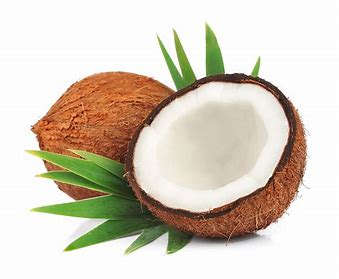 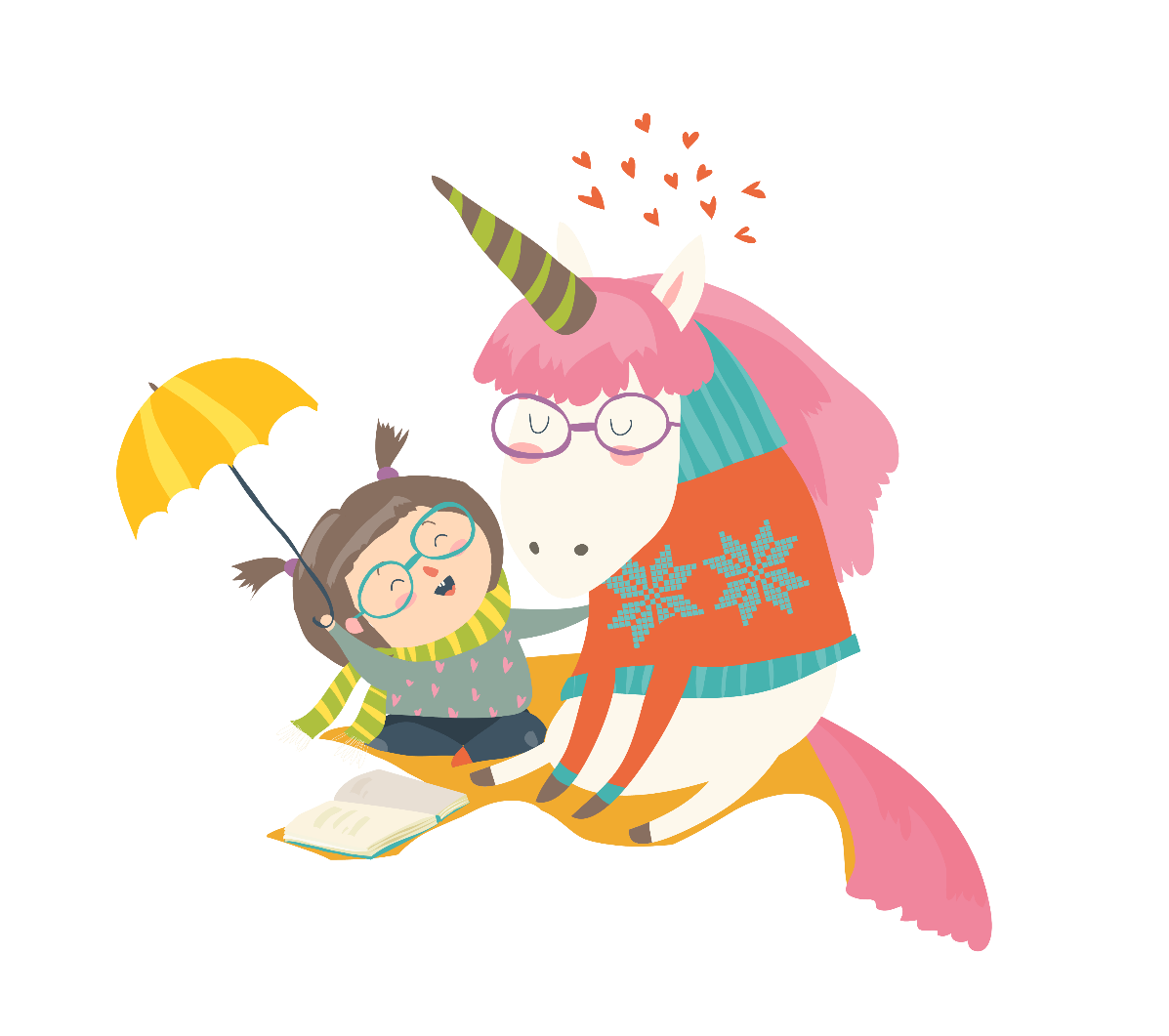 I like to eat like a rainbow
I like to eat like a rainbow
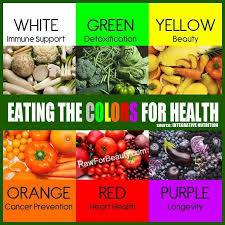 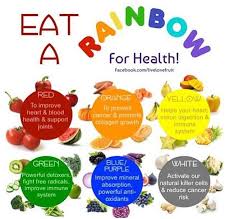 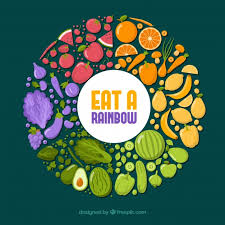 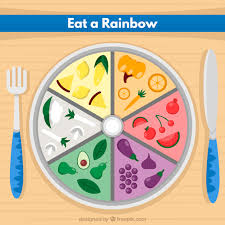 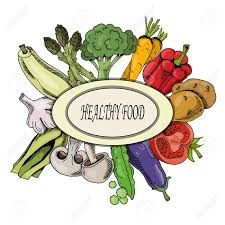 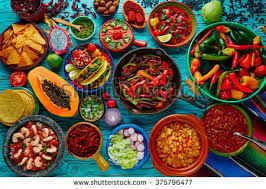 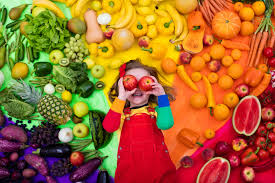 Colorful food makes a colorful meal;
And that really colors the way that I feel
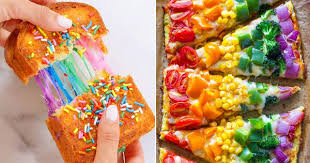 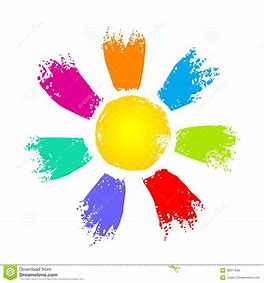 I'm livin' in a colorful way, eat like a rainbow every day
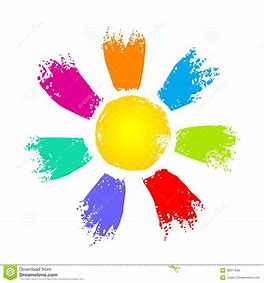 I'm livin' in a colorful way, eat like a rainbow every day
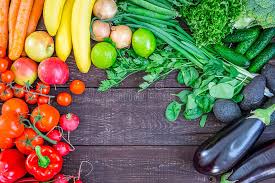 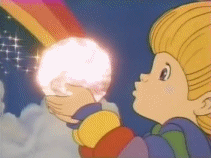 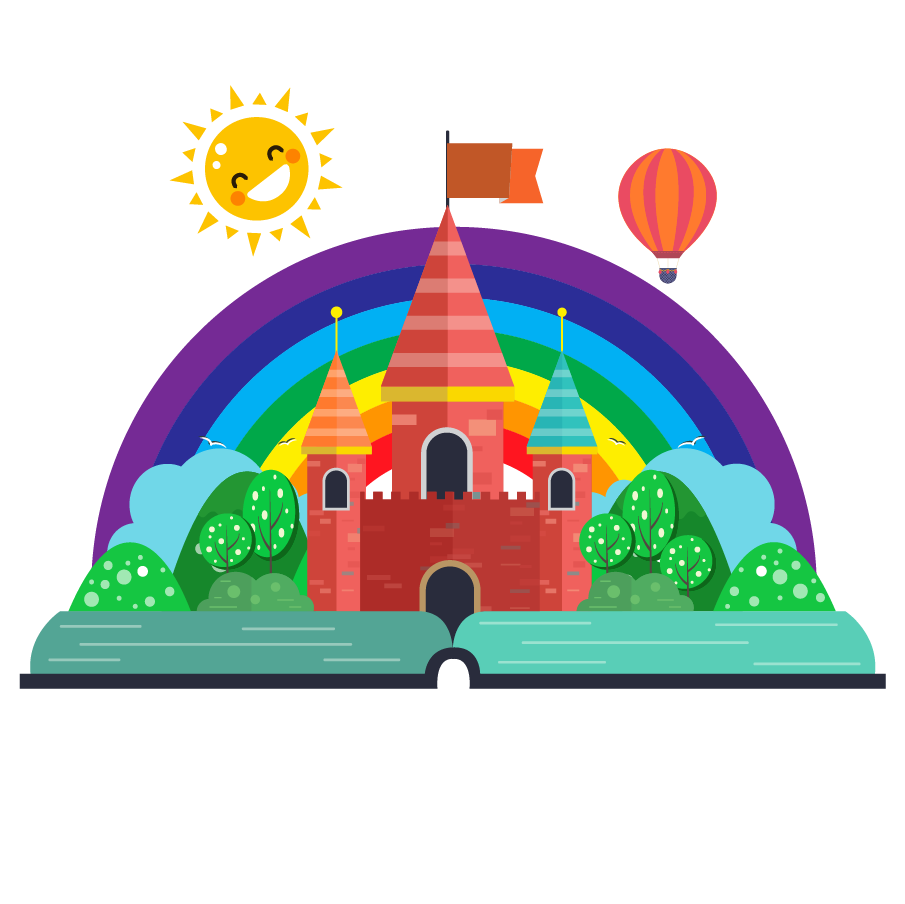 U2 Healthy Eating